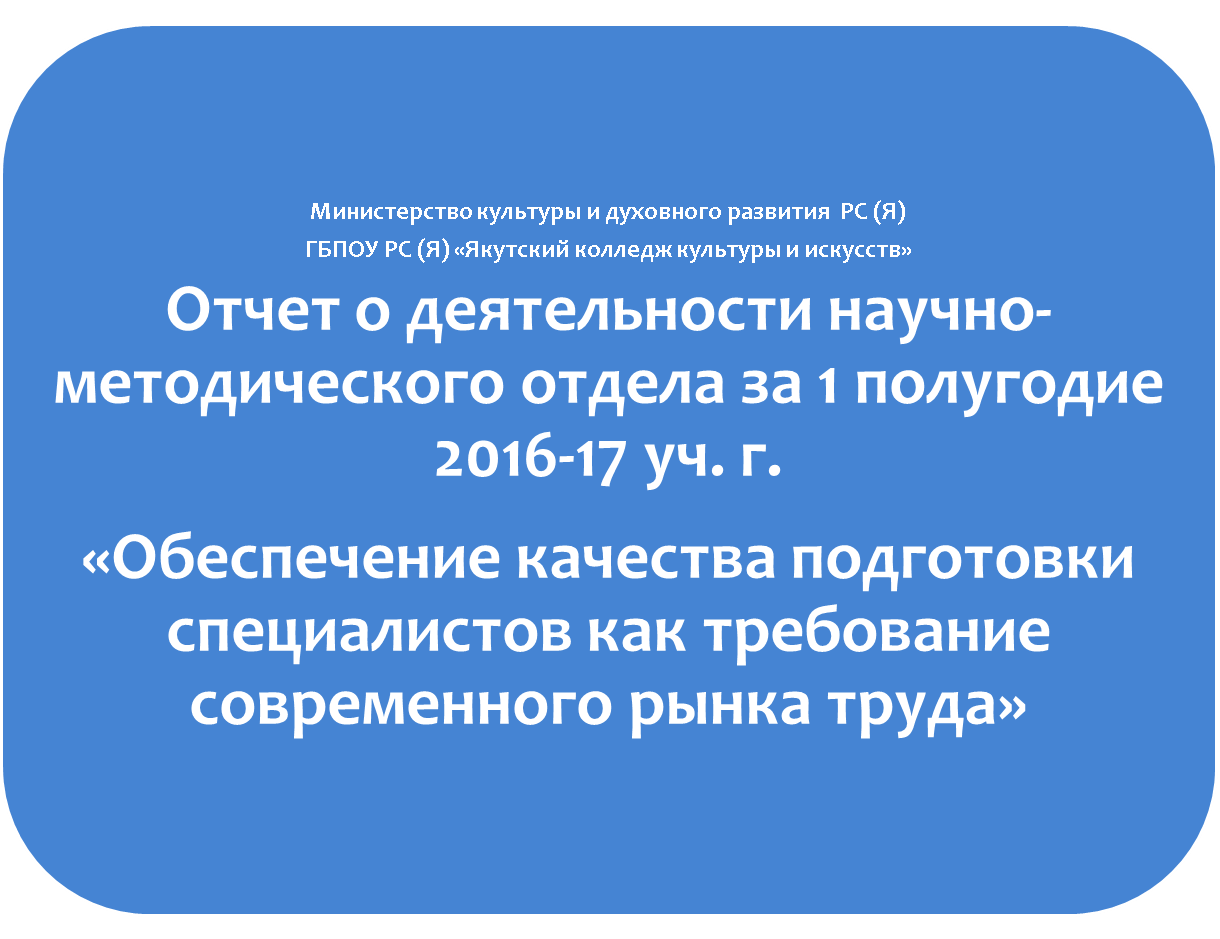 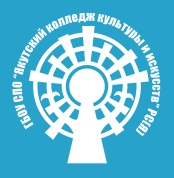 Цель:
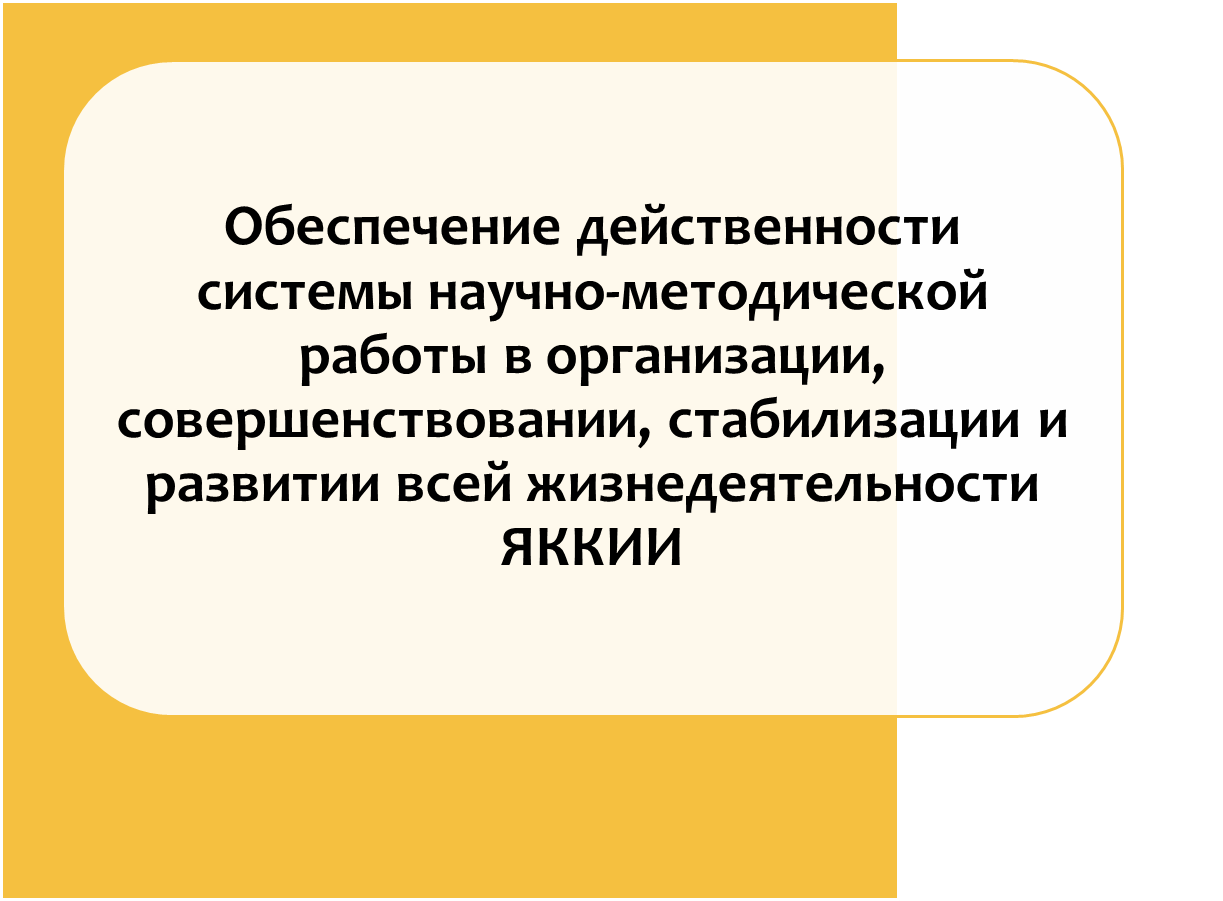 Задачи:
Качество образования – залог успеха колледжа
Молодые преподаватели колледжа провели первое собрание со своими наставниками
Акция «Выпускник» – помощь в выборе будущей профессии
Акция «Выпускник» – помощь в выборе будущей профессии
Презентация книг А.Г. Ингатьевой – Ичигэс
Презентация книг А.Г. Ингатьевой – Ичигэс
Успешное участие в Педагогических чтениях
Конкурс по философии «Эврика!»
Конкурс по философии «Эврика!»
Конкурс по философии «Эврика!»
Конкурс по философии «Эврика!»
Обмен опытом и мнениями – один из путей сетевого взаимодействия
Обмен опытом и мнениями – один из путей сетевого взаимодействия